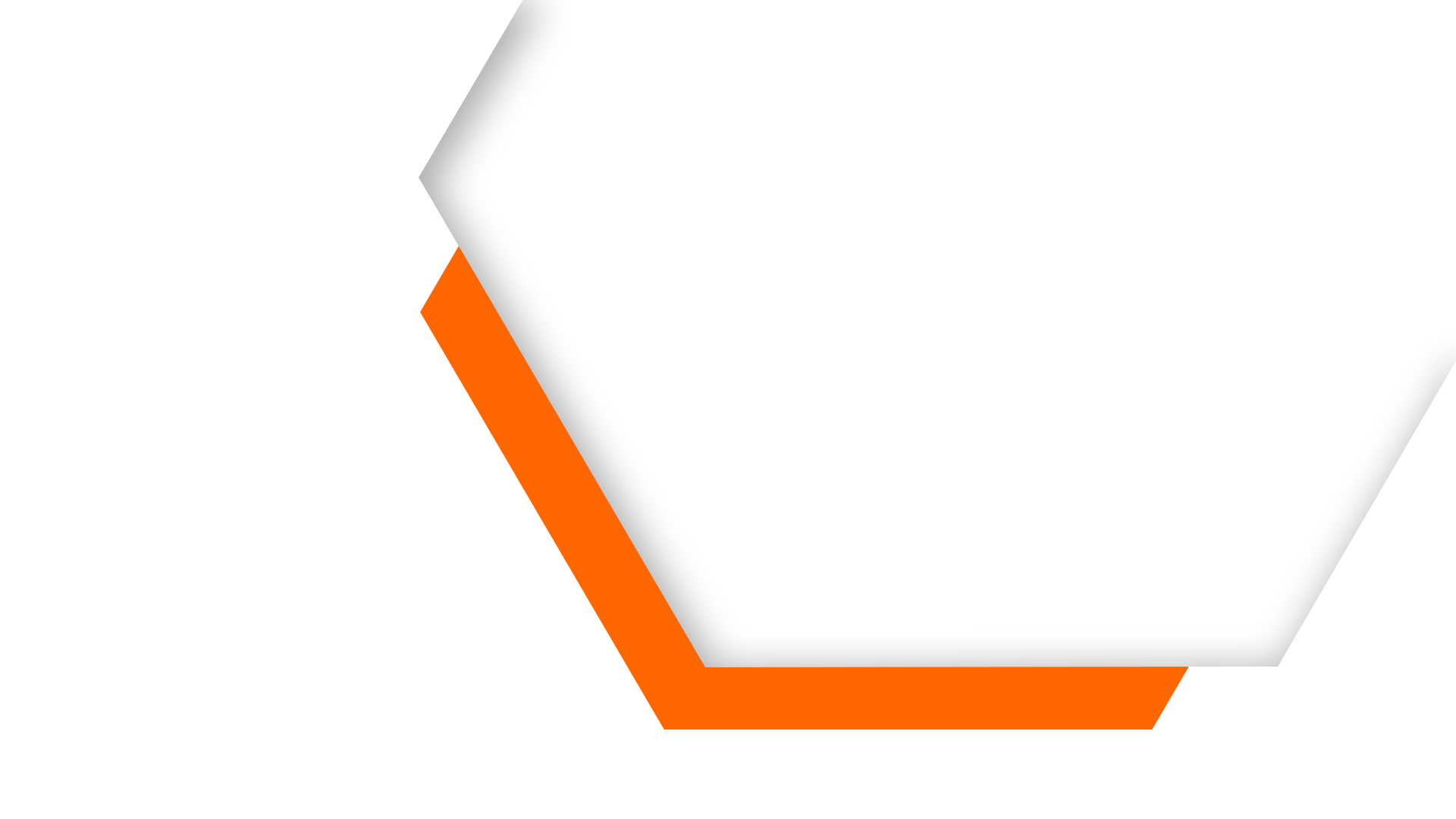 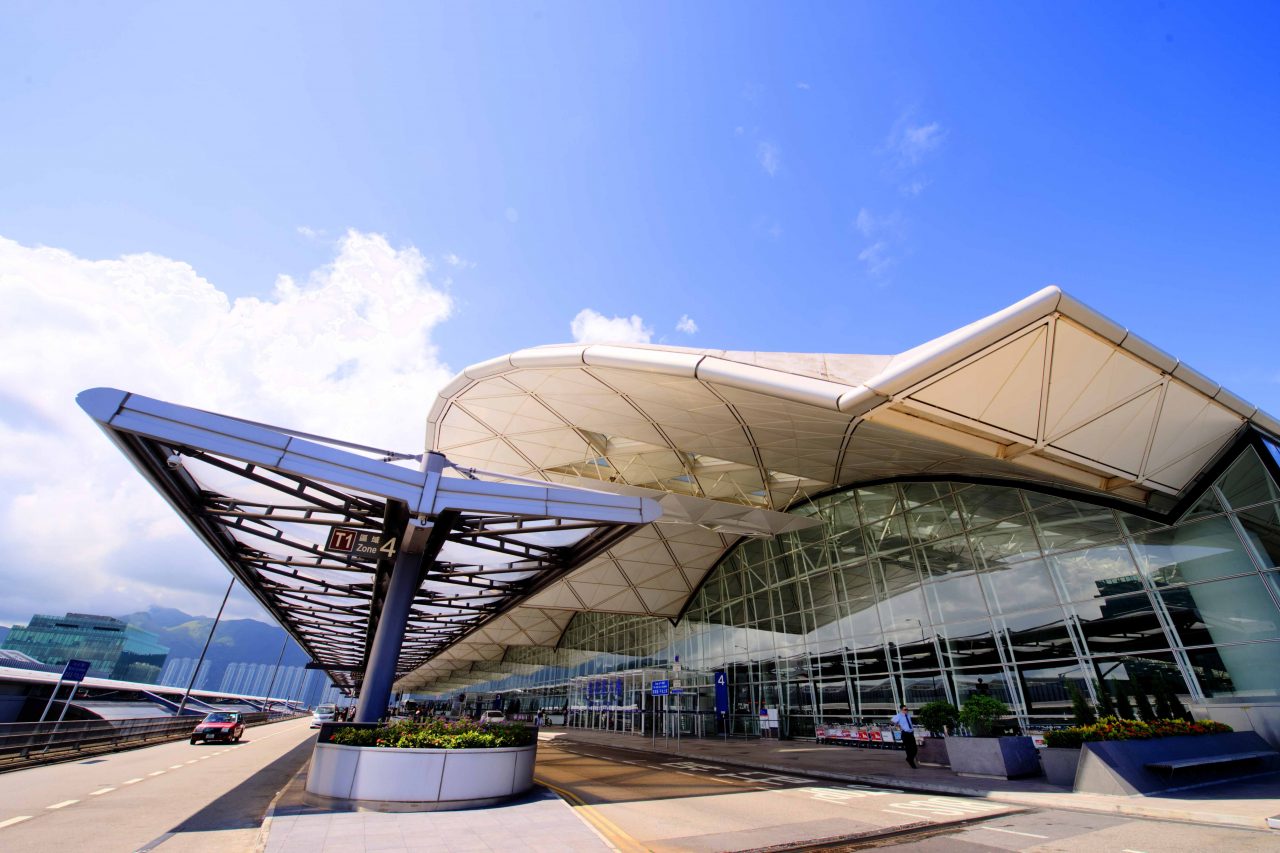 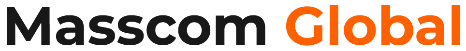 Hong Kong International 
Airport
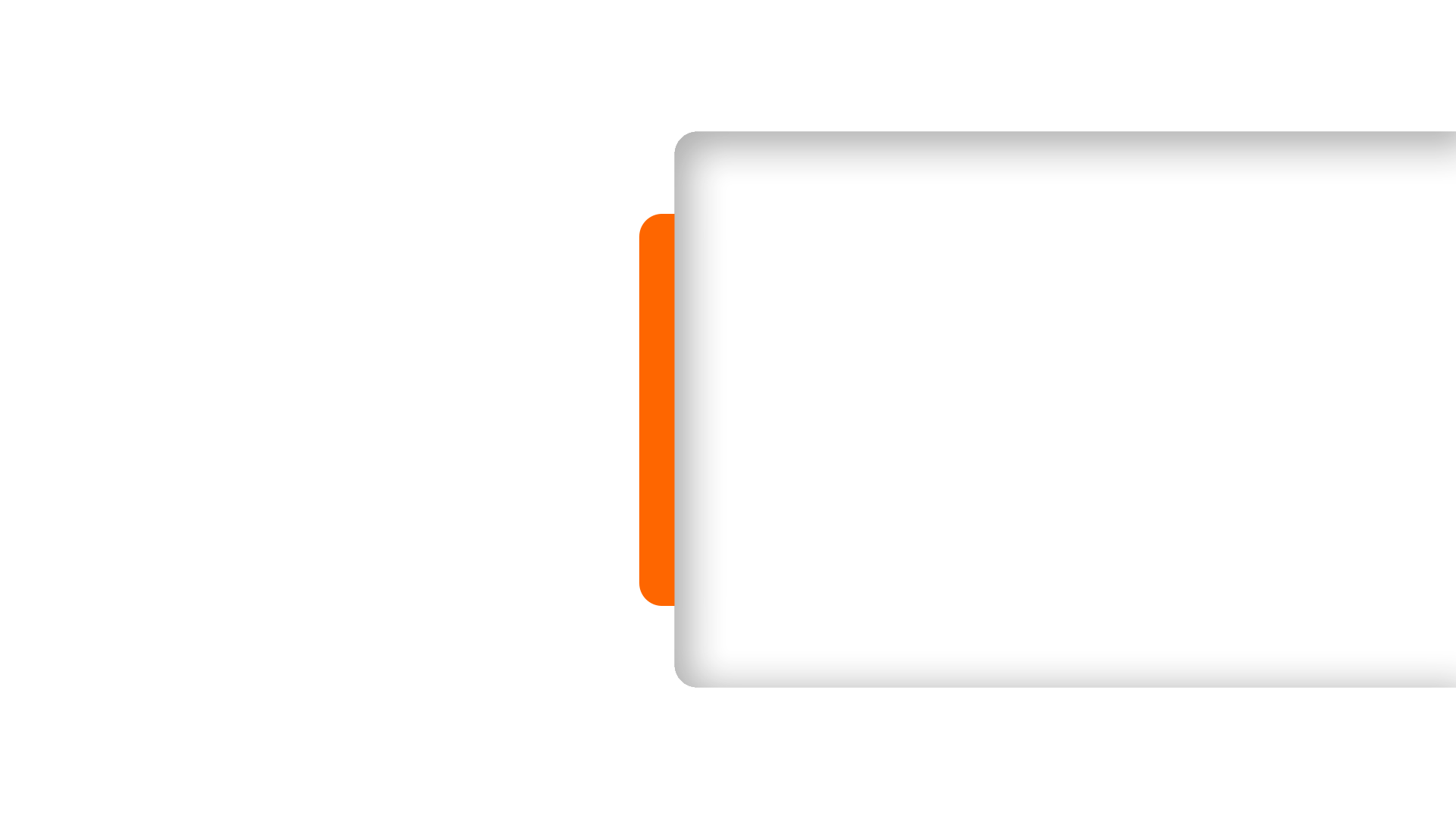 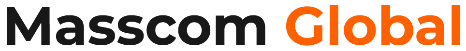 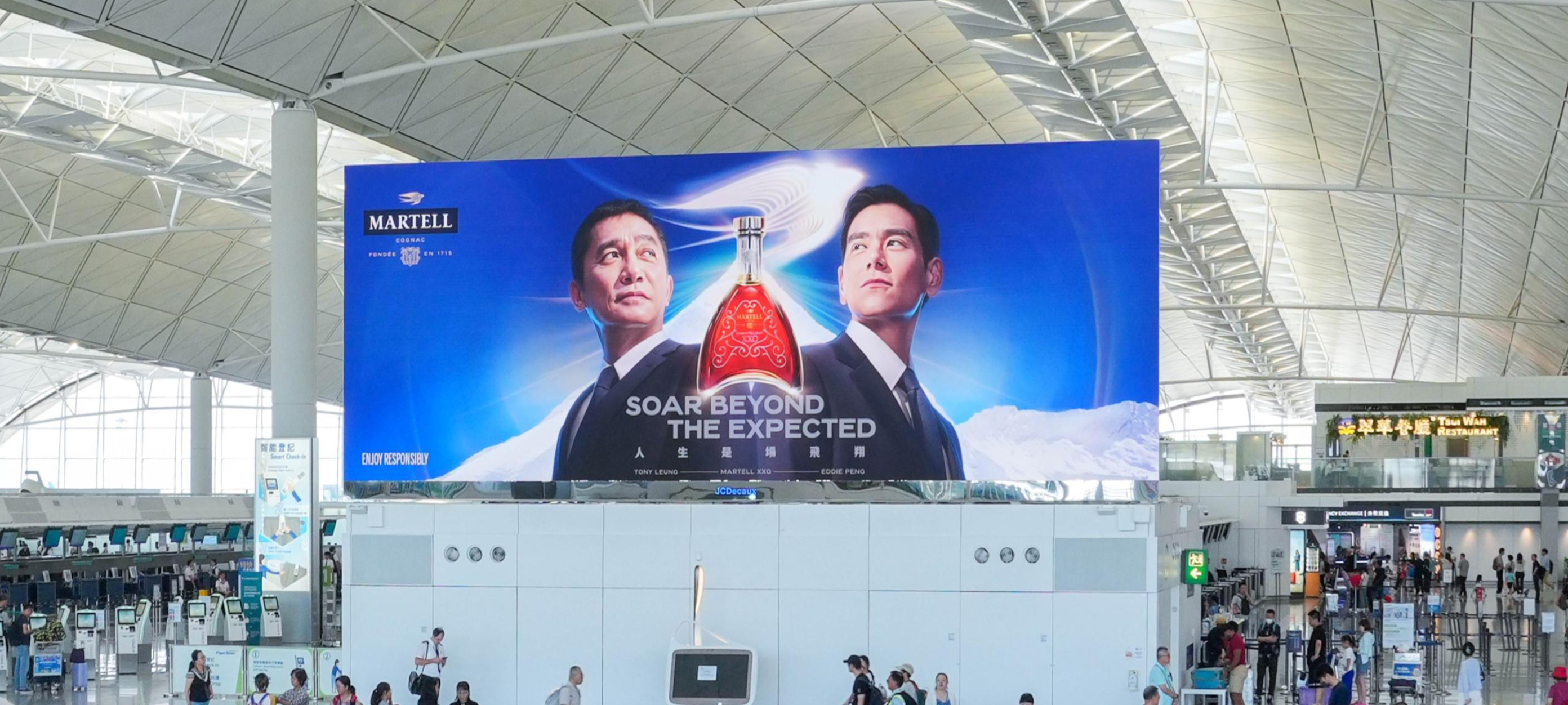 SPECTACULAR CHECK-IN DIGITAL
Location details
Departures & Arrivals
Terminal 1, level 7,
check-in hall
Spec
2x Digital panels

2x | W 13,800mm x H 5,062mm
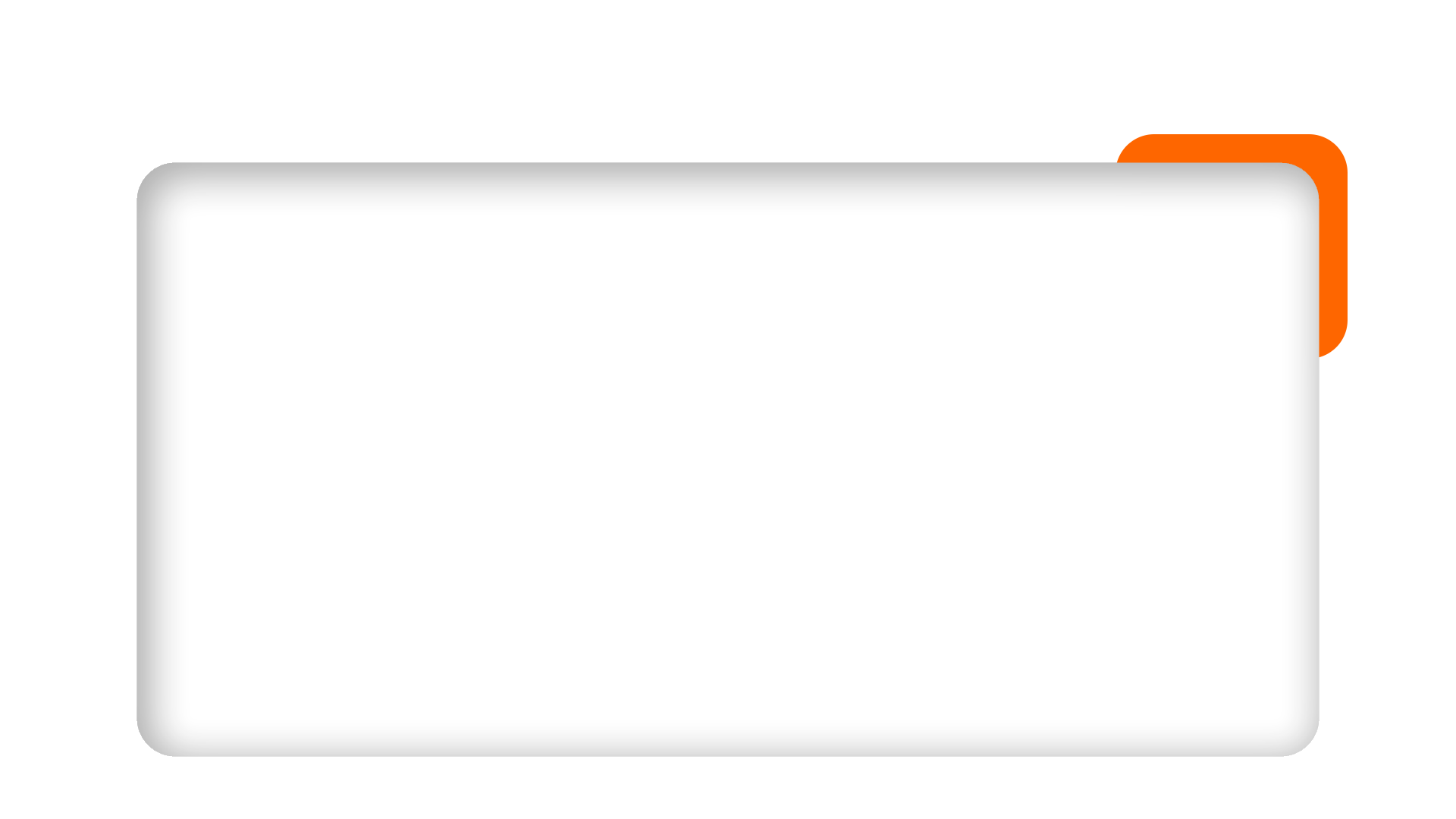 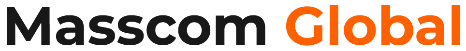 Map View
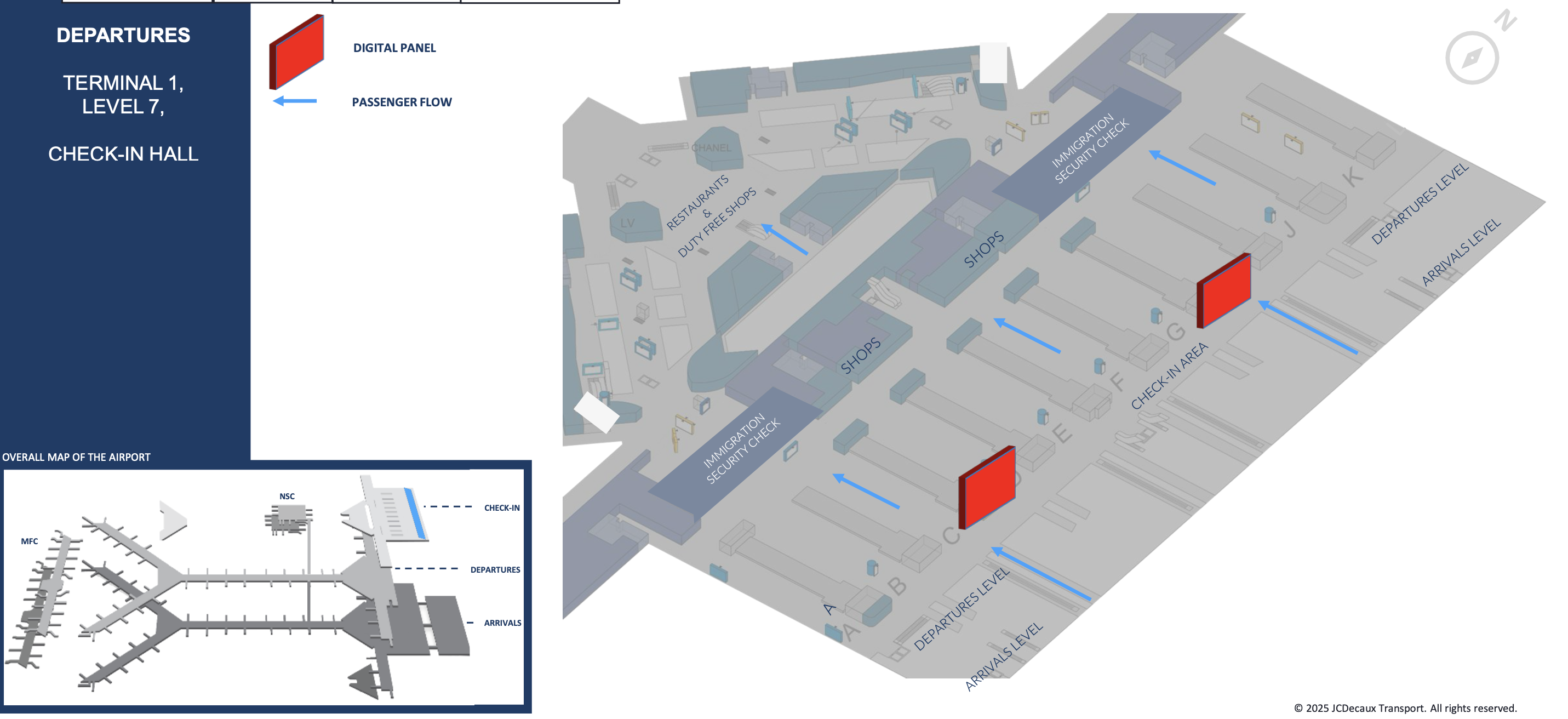 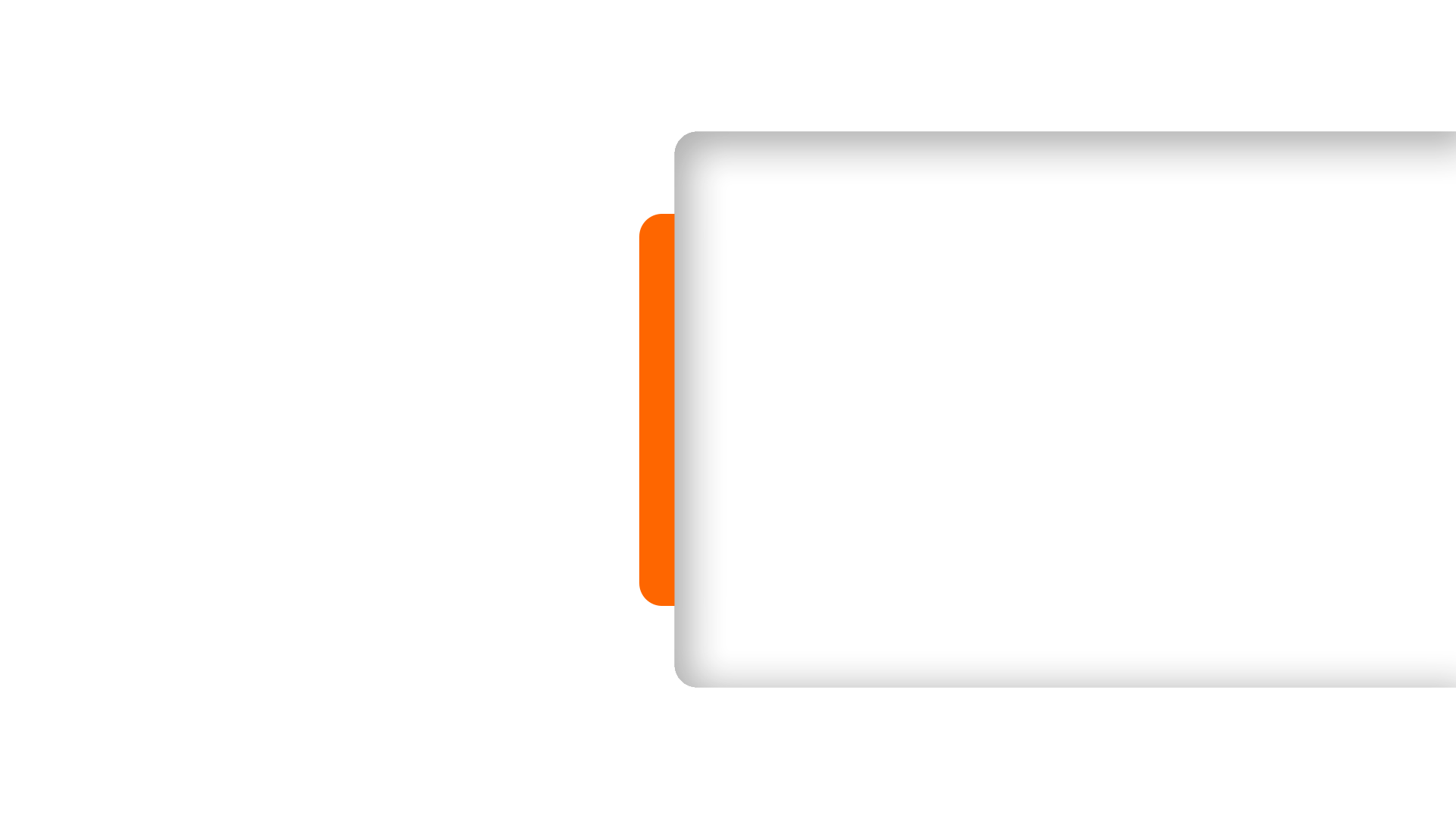 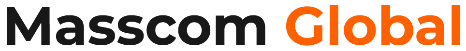 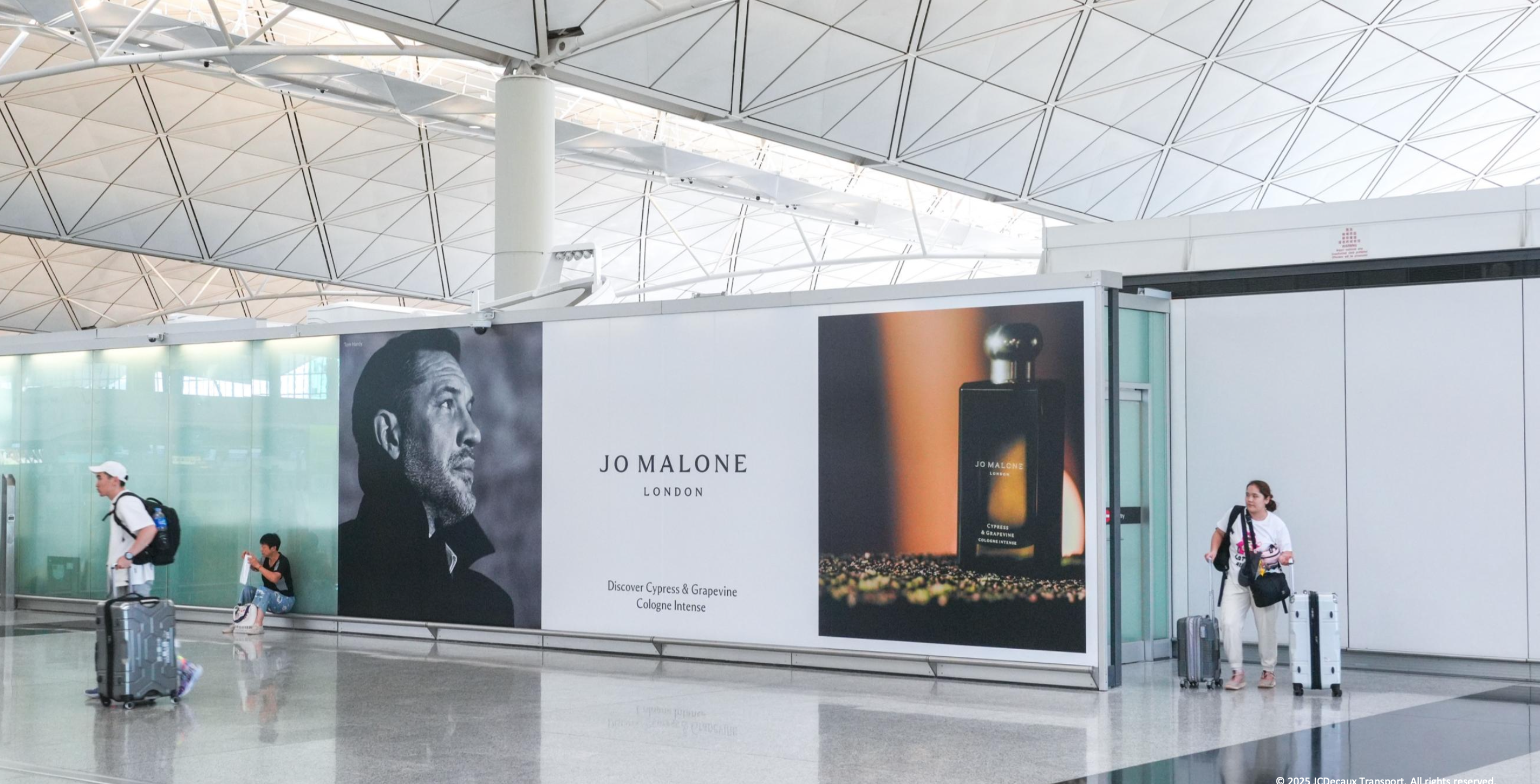 DEPARTURES PRE-IMMIGRATION 
LIGHTBOXES & POW
Location details
Departures & Arrivals
Terminal 1, Level 7,
Check-in Hall
Spec
2x | W 13,800mm x H 5,062mm
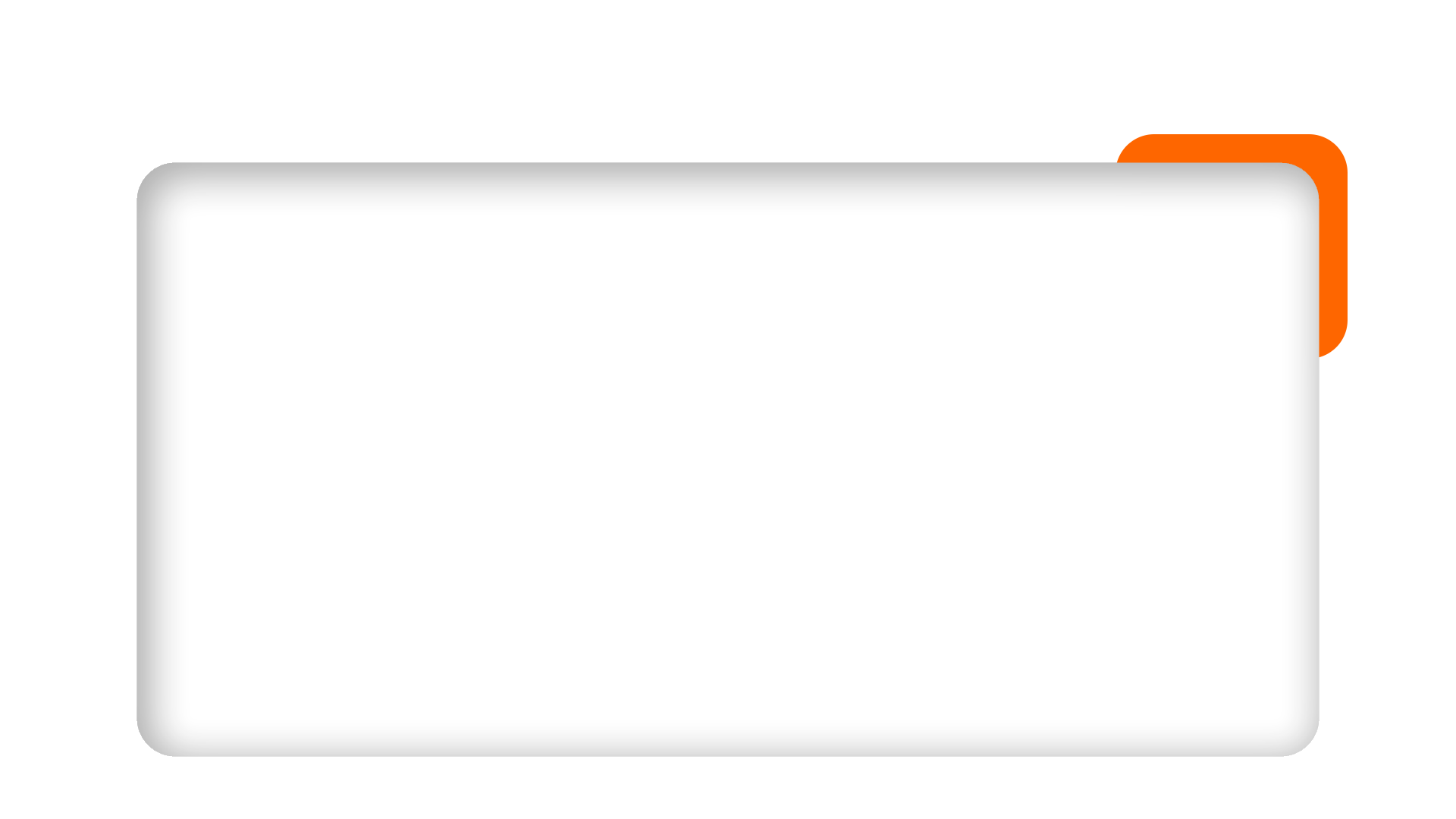 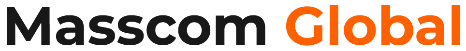 Map View
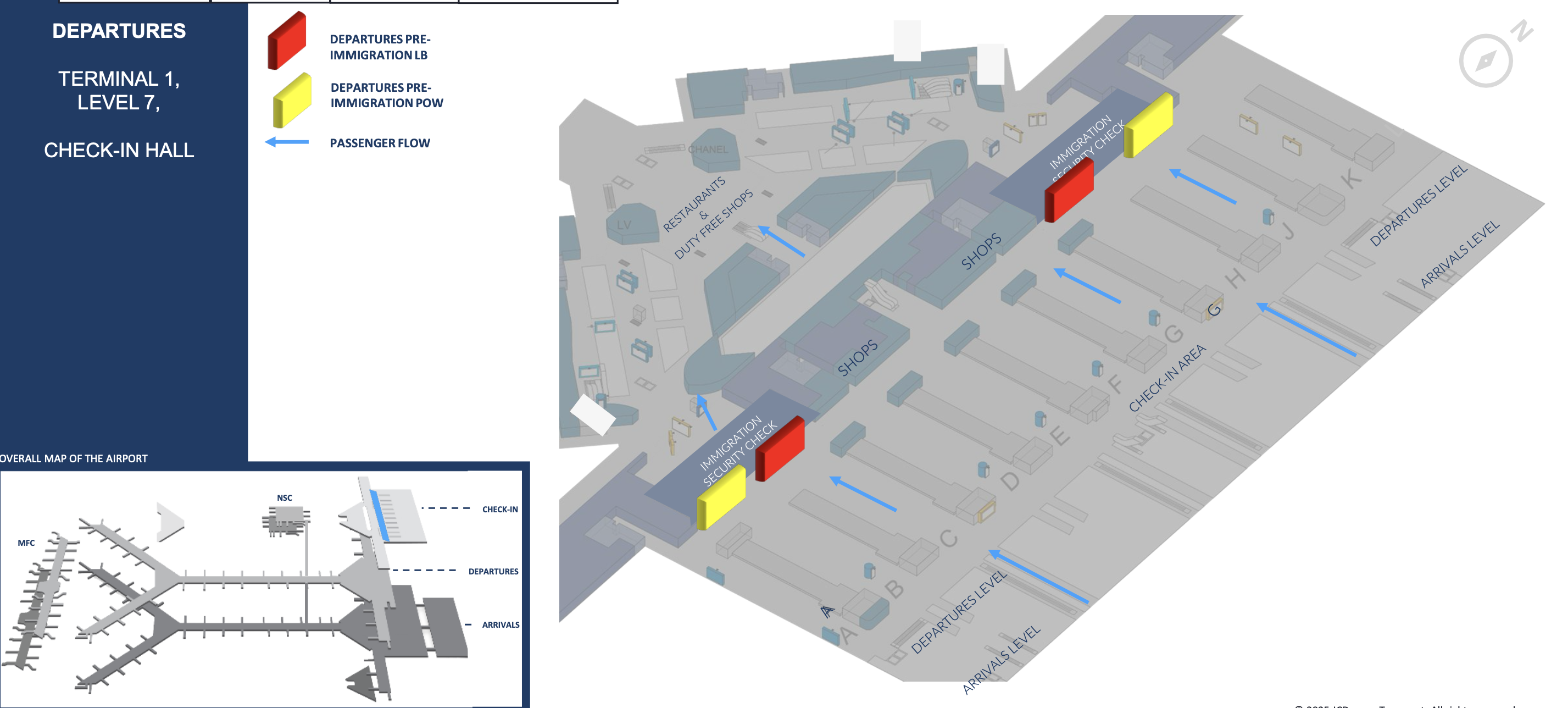 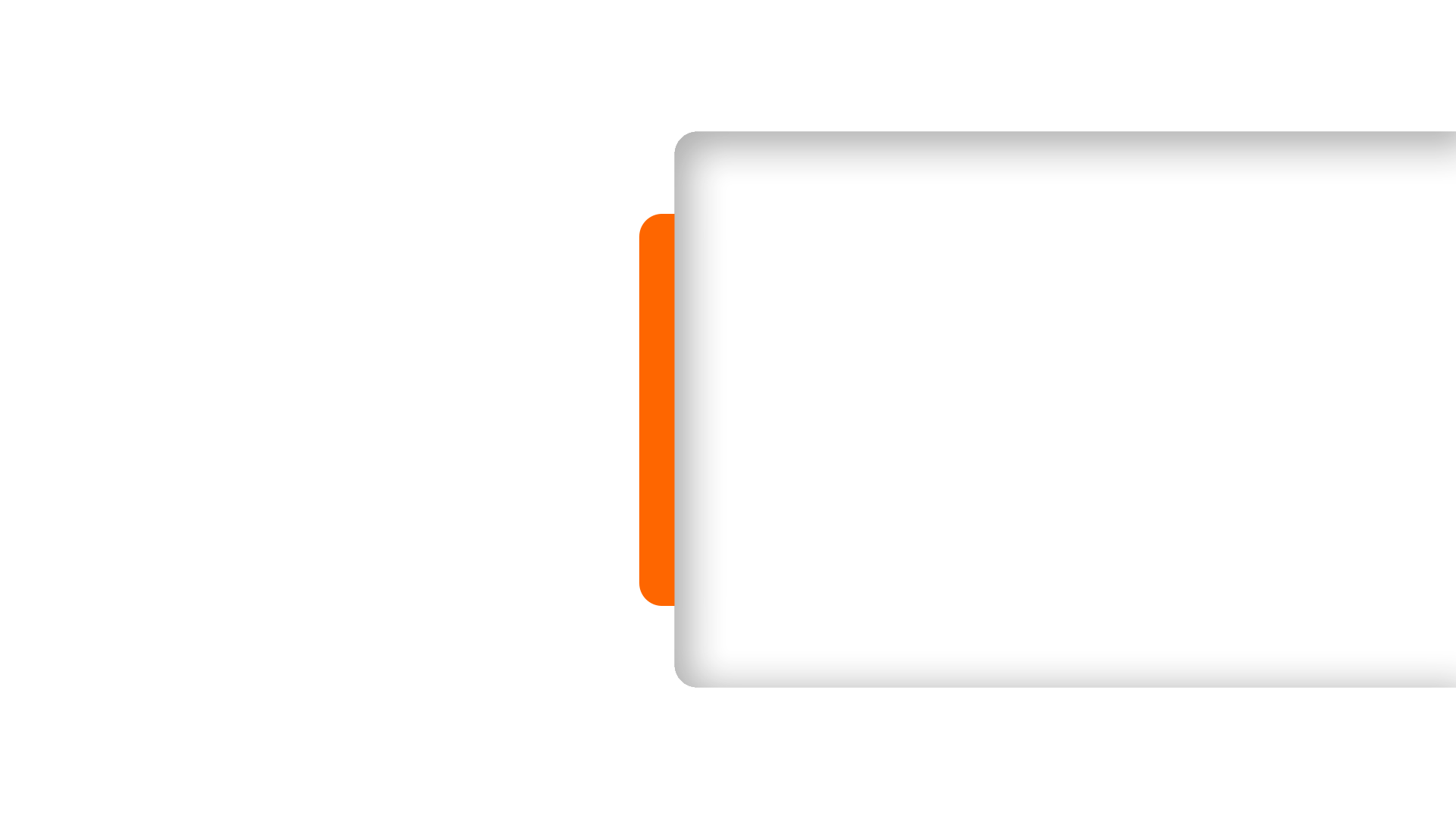 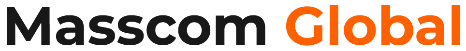 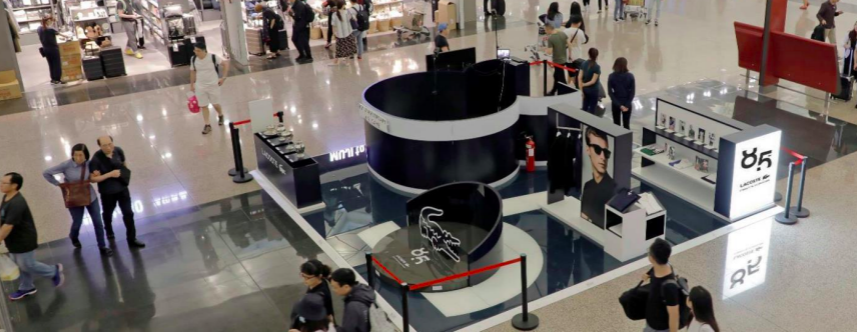 Departure, Check-in Hall
Location details
Departures, Terminal 1, Level 6, Check-in Hall
Spec
Experiential Site: 1x | 36 sqm | Max Height: 1.9m
Banners: 2x | W2500mm x H5500mm
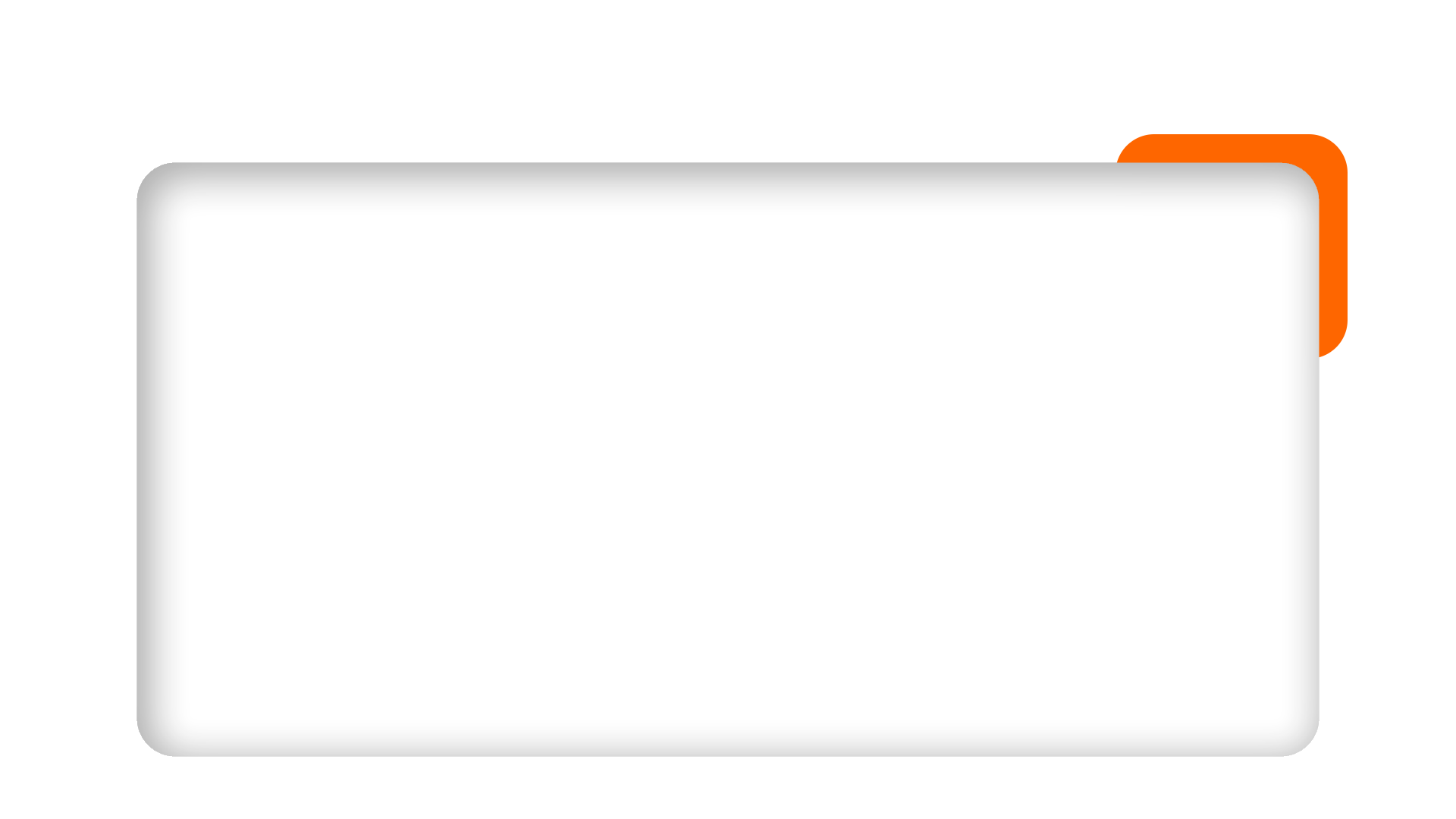 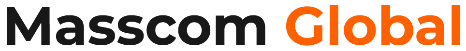 Map View
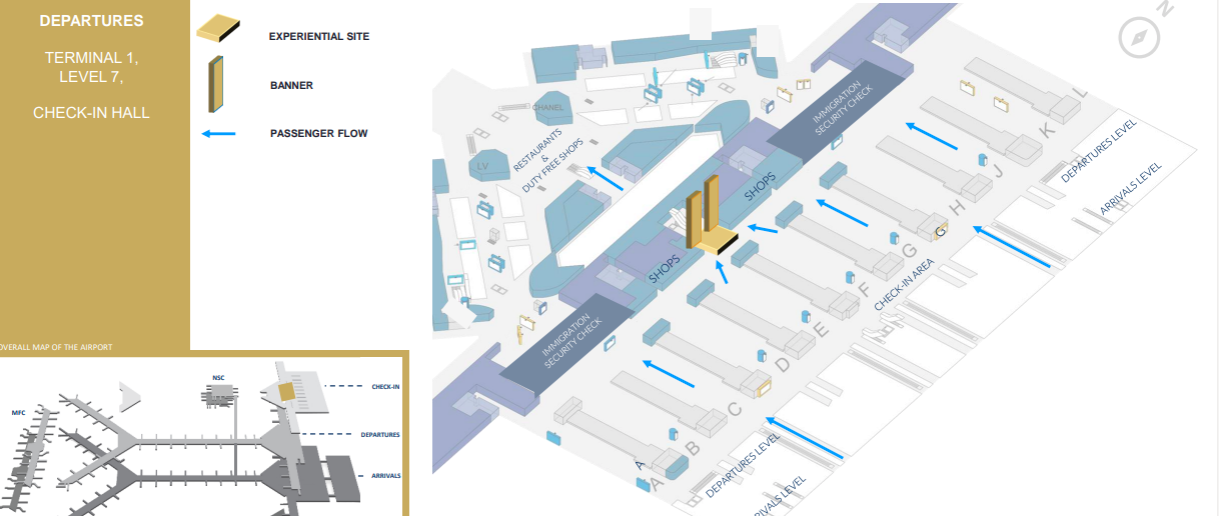 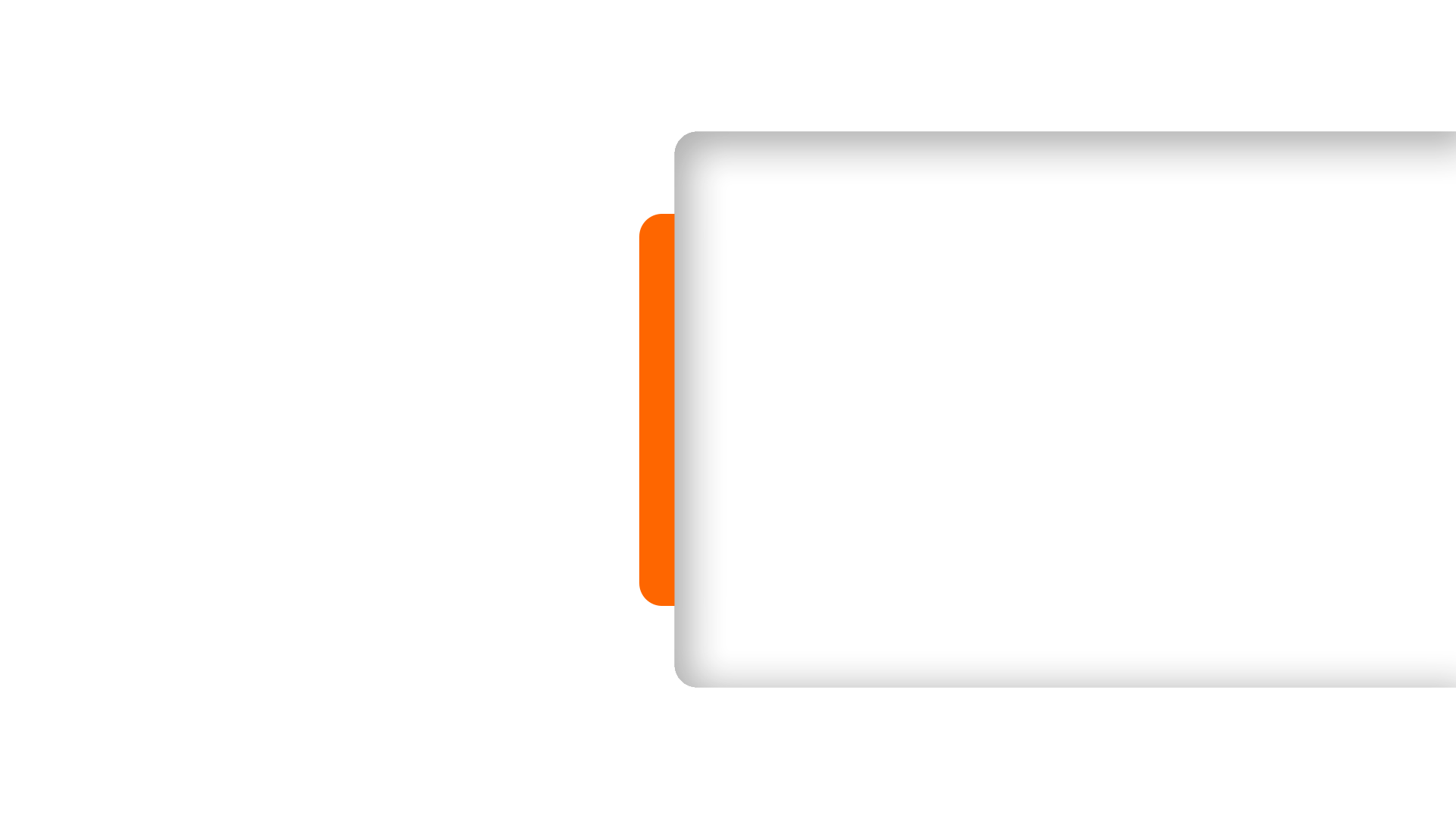 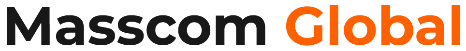 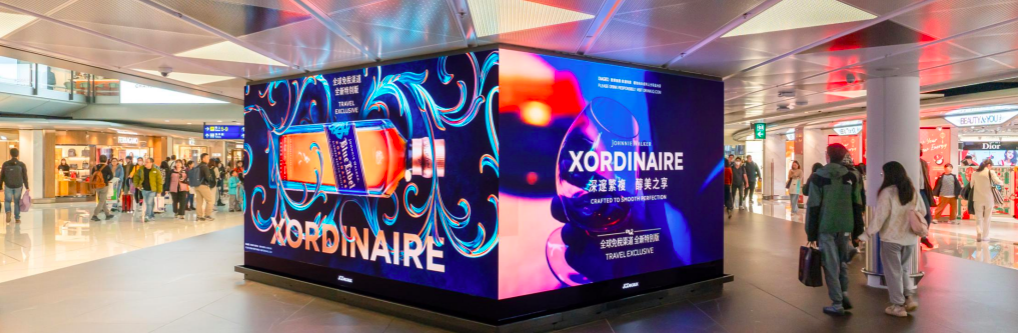 Departure , Duty- Free Area
Location details
Departures, Terminal 1, Level 6, Duty-Free Area
Spec
Front Panels: 2x | W4800mm x H2160mm
Side Panels: 2x | W3840mm x H2160mm
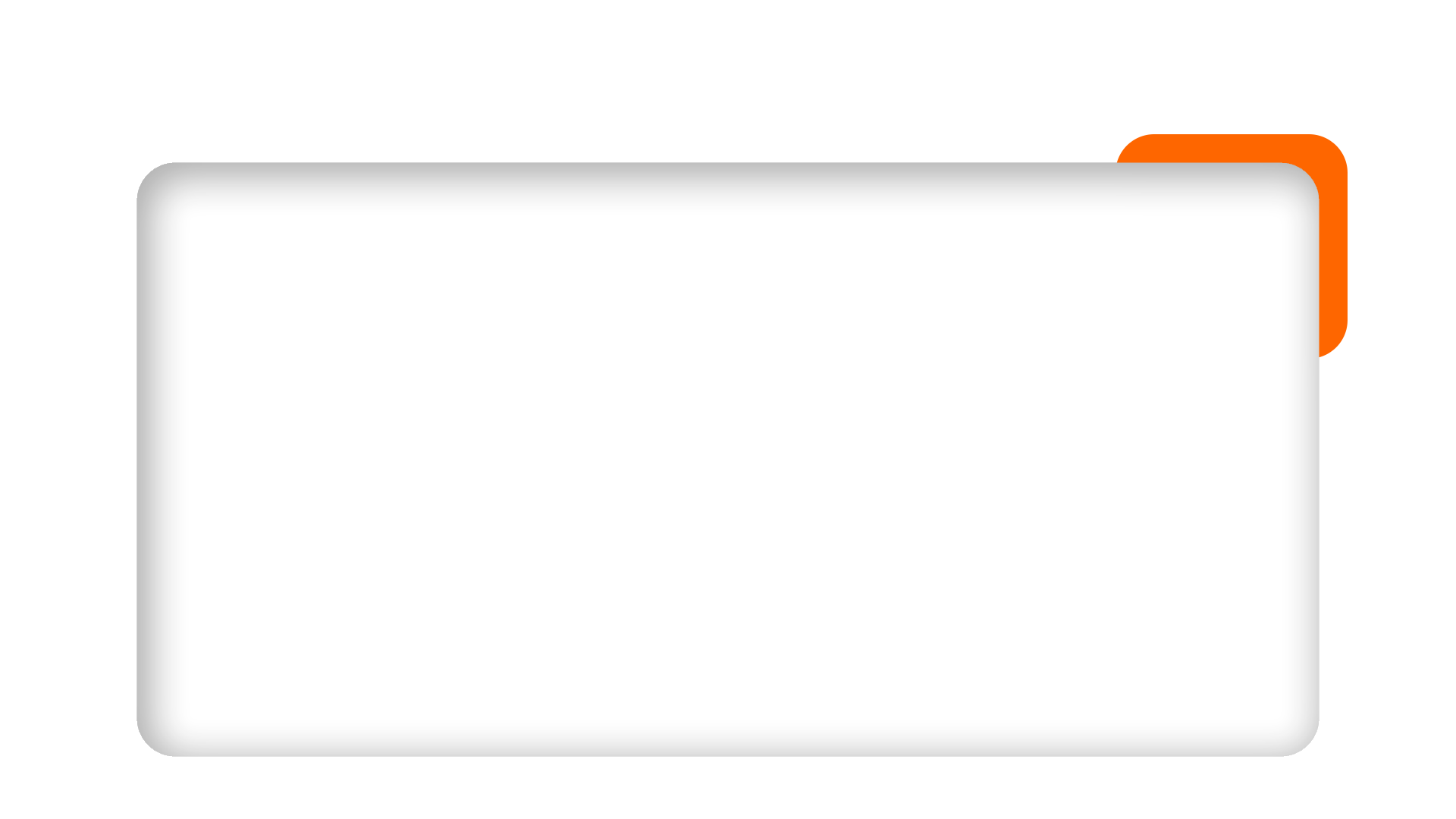 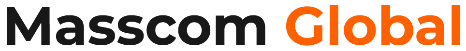 Map View
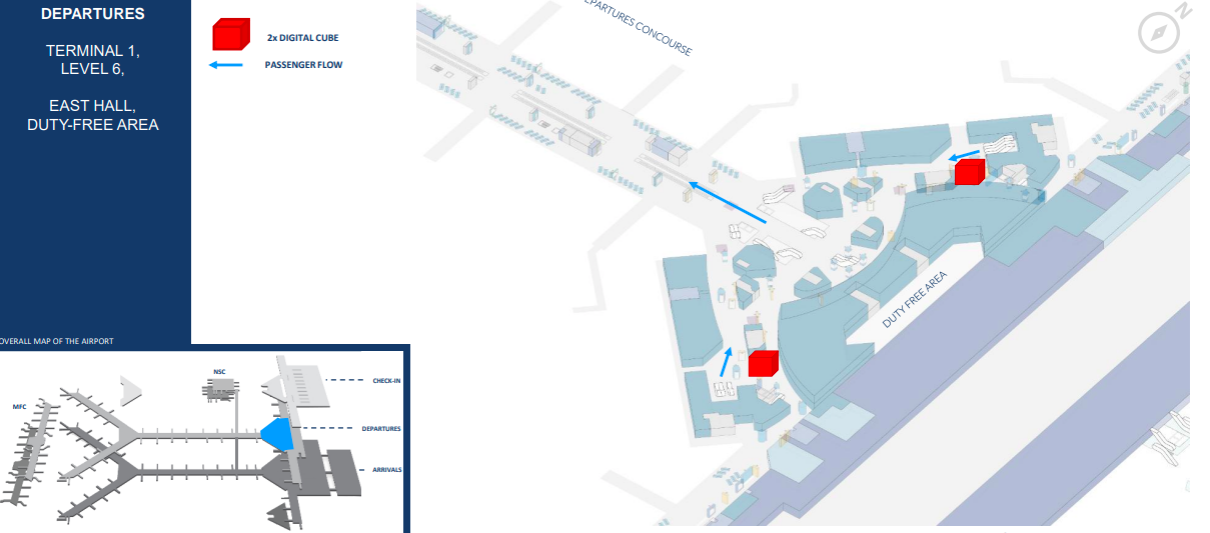 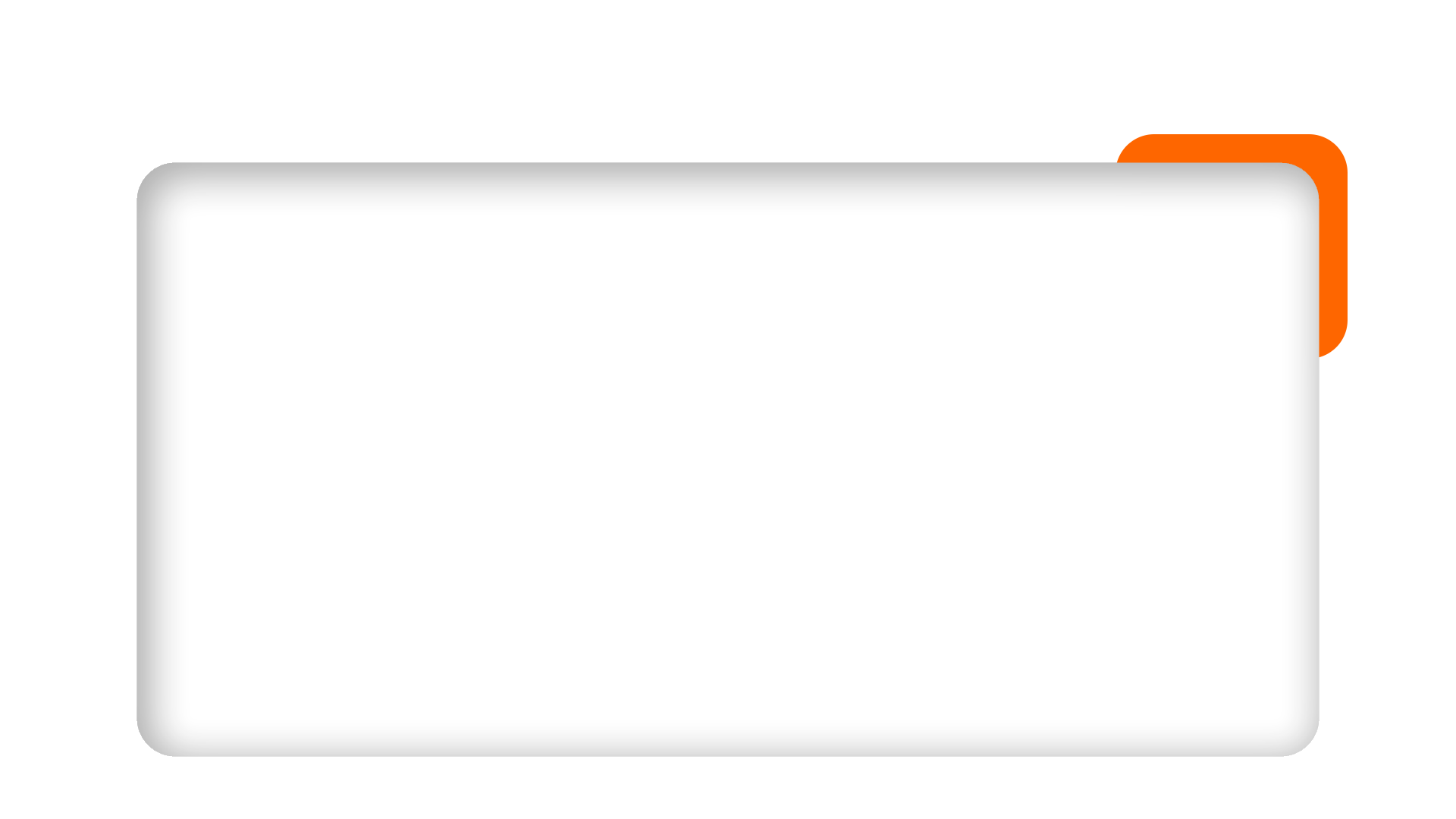 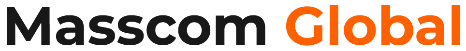 Map View
Thank You